Figure 3. Replication rates between independent cohorts in Crohn's disease study. A gene is called replicable if its ...
Hum Mol Genet, Volume 23, Issue 10, 15 May 2014, Pages 2780–2790, https://doi.org/10.1093/hmg/ddt668
The content of this slide may be subject to copyright: please see the slide notes for details.
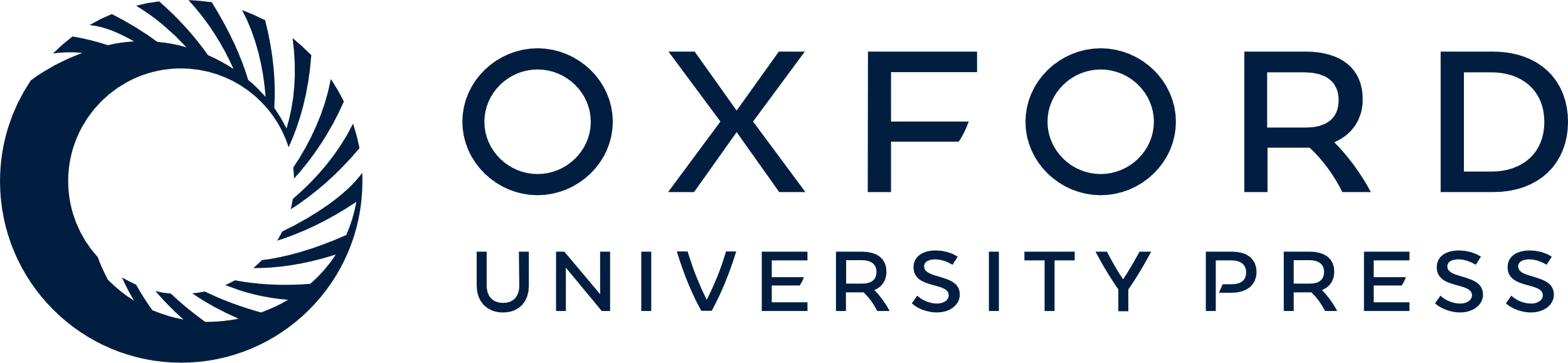 [Speaker Notes: Figure 3. Replication rates between independent cohorts in Crohn's disease study. A gene is called replicable if its association P-value in the replication cohort is <0.05. (A). Black circle: prioritized genes. Grey circle: non-prioritized genes. Black diamond: baseline replication rates for the top k genes. Grey cross: prioritized genes with microarray data set GSE8397 (a microarray data set of Parkinson's disease). The numbers on the top of x-axis are the association P-value of the kth genes in the discovery cohort. (B). Empirical P-values of the replication rate of the prioritized gene set, derived from permutations. The dotted line indicates significance level at 0.05. The y-axis is drawn at the log10 scale but labelled with original P-values for ease of reading.


Unless provided in the caption above, the following copyright applies to the content of this slide: © The Author 2013. Published by Oxford University Press. All rights reserved. For Permissions, please email: journals.permissions@oup.com]